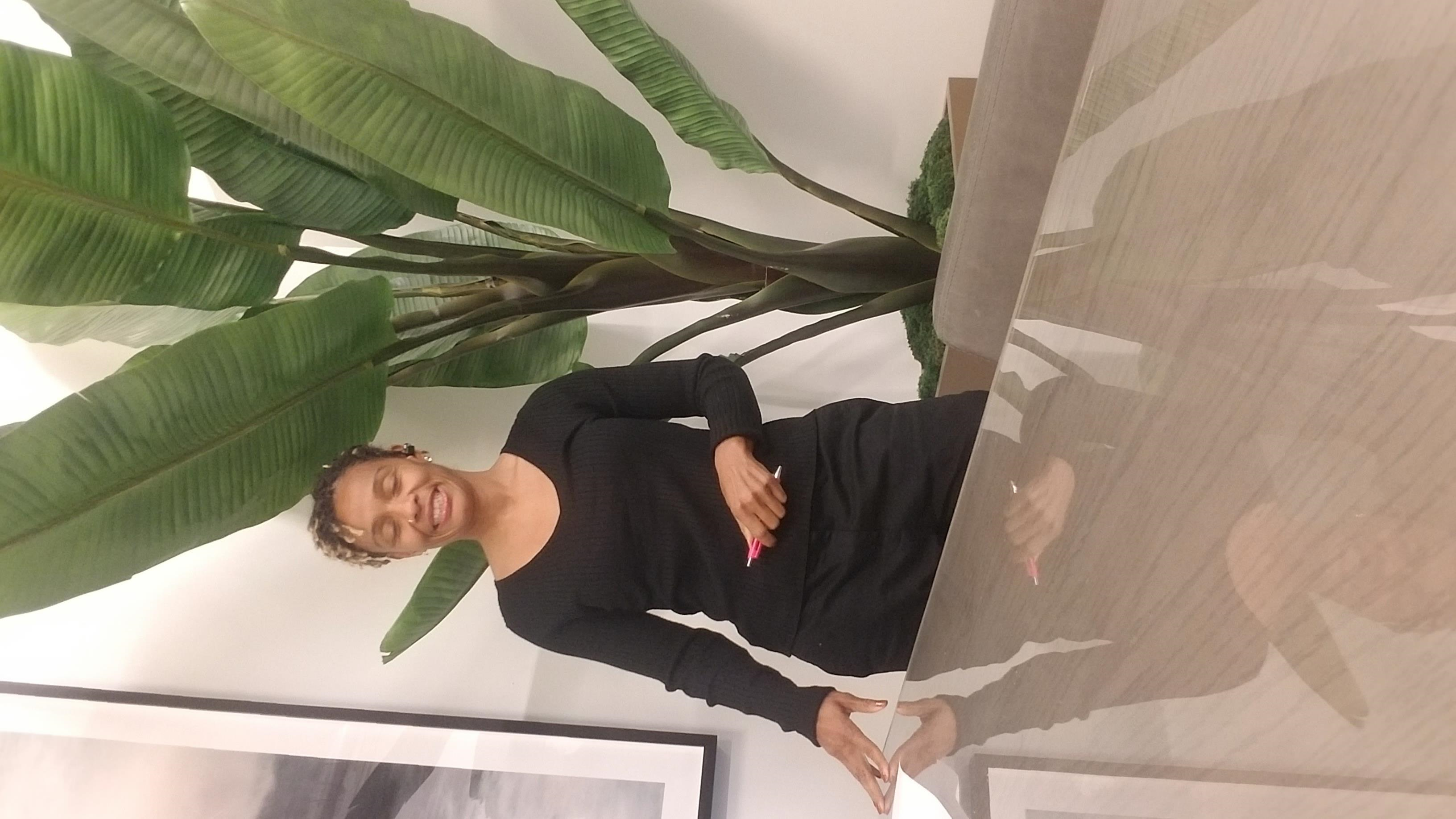 Power
Raquel Green
Agenda
Confidence
Optimism
Resilience
Extraordinary
Y
Presentation Title
With PowerPoint, you can create presentations and share your work with others, wherever they are. Type the text you want here to get started. You can also add images, art, and videos on this template. Save to OneDrive and access your presentations from your computer, tablet, or phone.
Agenda
9/3/20XX
Presentation Title
3
Topic one
Subtitle
Chart
9/3/20XX
Presentation Title
5
Table
9/3/20XX
Presentation Title
6
The way to get started is to quit talking and begin doing.
Walt Disney
9/3/20XX
Presentation Title
7
Team
Name
Name
Name
Name
Name
Title
Title
Title
Title
Title
9/3/20XX
Presentation Title
8
Timeline
9/3/20XX
Presentation Title
9
Content
Subtitle
Subtitle
Add text, images, art, and videos. 
Add transitions, animations, and motion. 
Save to OneDrive, to get to your presentations from your computer, tablet, or phone.
Open the Design Ideas pane for instant slide makeovers. 
When we have design ideas, we’ll show them to you right there.
9/3/20XX
Presentation Title
10
[Speaker Notes: (These don’t have designer IDs since they were based off the default master slides already in the deck.]
Content
Subtitle
Subtitle
Subtitle
Add text, images, art, and videos. 
Add transitions, animations, and motion. 
Save to OneDrive, to get to your presentations from your computer, tablet, or phone.
Open the Design Ideas pane for instant slide makeovers. 
When we have design ideas, we’ll show them to you right there.
This PowerPoint theme uses its own unique set of colors, fonts, and effects to create the overall look and feel of these slides. 
PowerPoint has tons of themes to give your presentation just the right personality.
9/3/20XX
Presentation Title
11
Summary
With PowerPoint, you can create presentations and share your work with others, wherever they are. Type the text you want here to get started. You can also add images, art, and videos on this template. Save to OneDrive and access your presentations from your computer, tablet, or phone.
Presentation Title
12
Thank you
Presenter name
Email address
Website